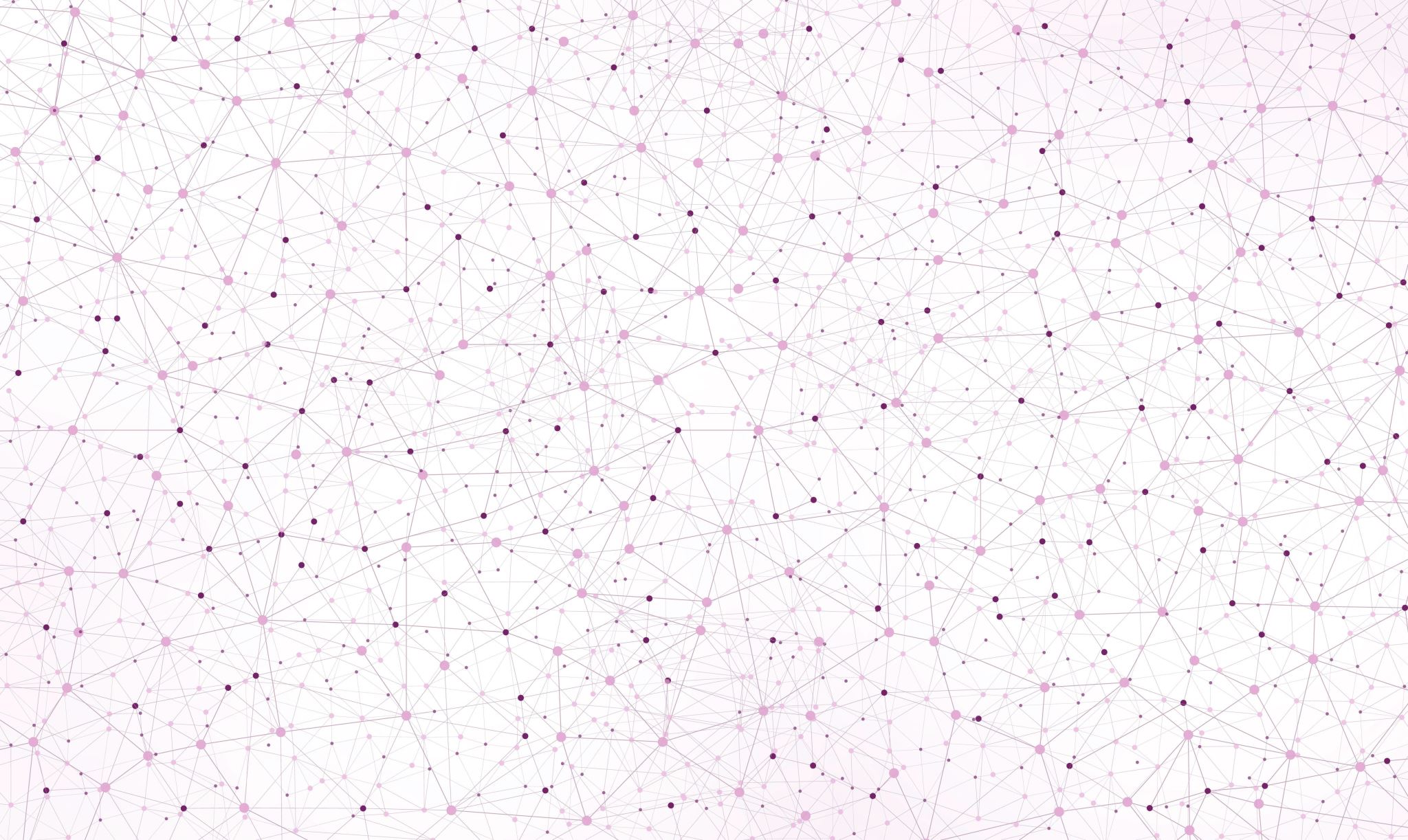 Werken met Kerndoelen en Leerlijnen
Les 2 Methodiek Pw periode 5
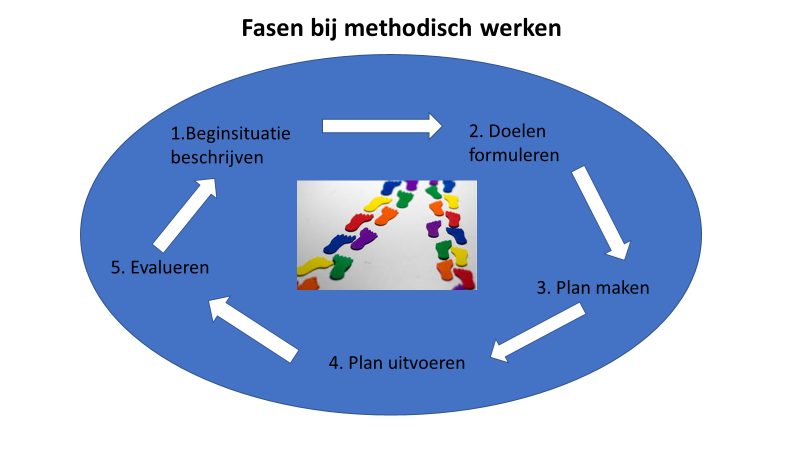 Les 1: fase 1
Les 2: fase 2
Deze les: fase 3, plan maken
Een school werkt met
wettelijk vastgestelde einddoelen

dit heten 
Kerndoelen
Een instelling voor kinderopvang
is wettelijk verplicht
ontwikkelingsgericht
te werken

Hiervoor bestaan
ontwikkelingslijnen
Kerndoelen
Ga naar:
https://www.slo.nl/thema/meer/tule
Zelf aan de slag:
Maak je eigen handleidinkje
met het worddocument
uit de wikiwijs
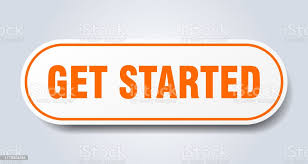